User awareness programme about        N-List Consortia 

					

						By 
						Shalendra Singh Kushwah
						Librarian
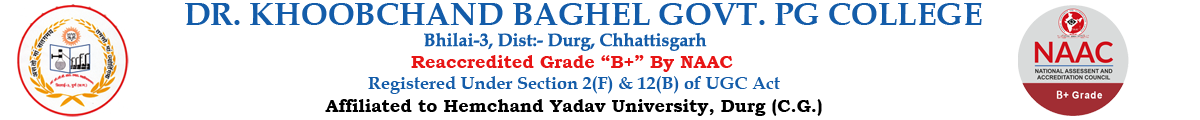 About N-List
"National Library and Information Services Infrastructure for Scholarly Content (N-LIST)", being jointly executed by the e-ShodhSindhu Consortium, INFLIBNET Centre and the INDEST-AICTE Consortium.
The N-LIST project provides access to e-resources to students, researchers and faculty from colleges and other beneficiary institutions through server(s) installed at the INFLIBNET Centre. 
The authorized users from colleges can now access     e-resources and download articles required by them directly from the publisher's website.
Resources ? Here Some E-Journals
Resources ? Here Some E-Books
How to Access Information-1
Or you can Click Here
How to Access Information-2
How to Access Information-3
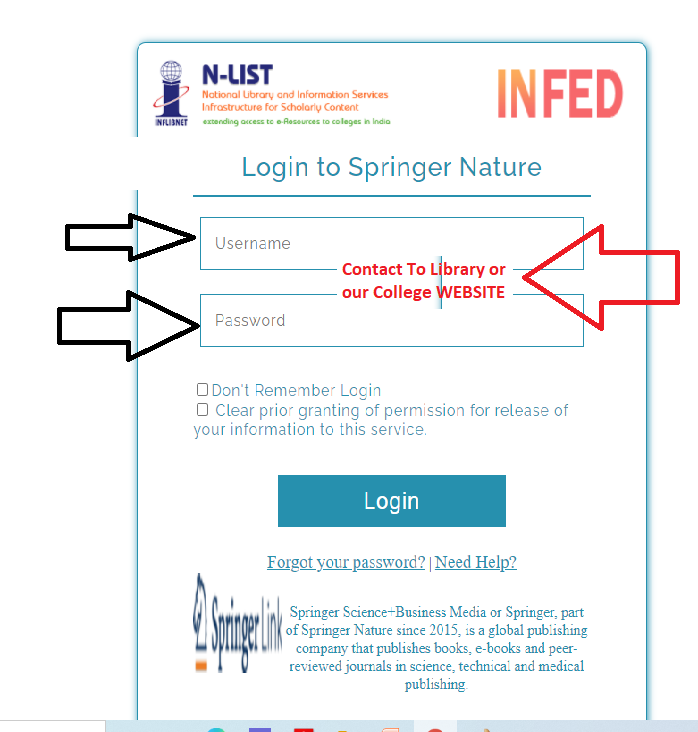 How to Access Information-4
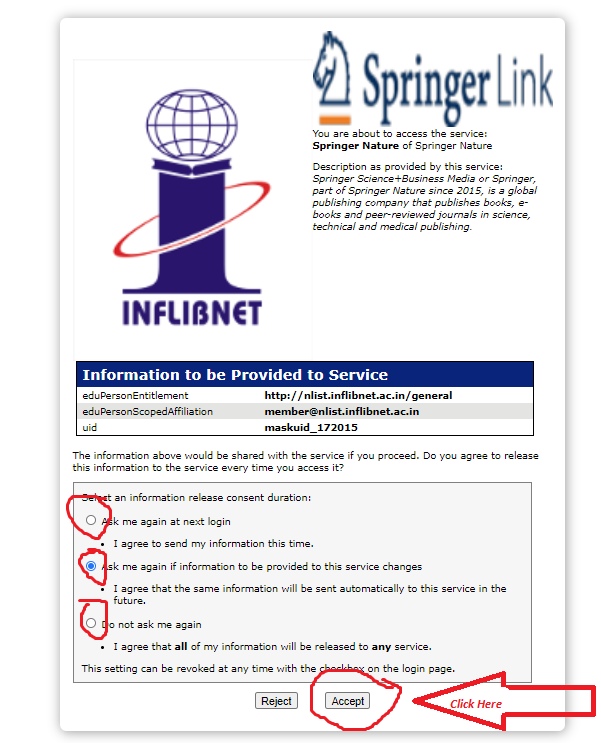 How to Access Information-5
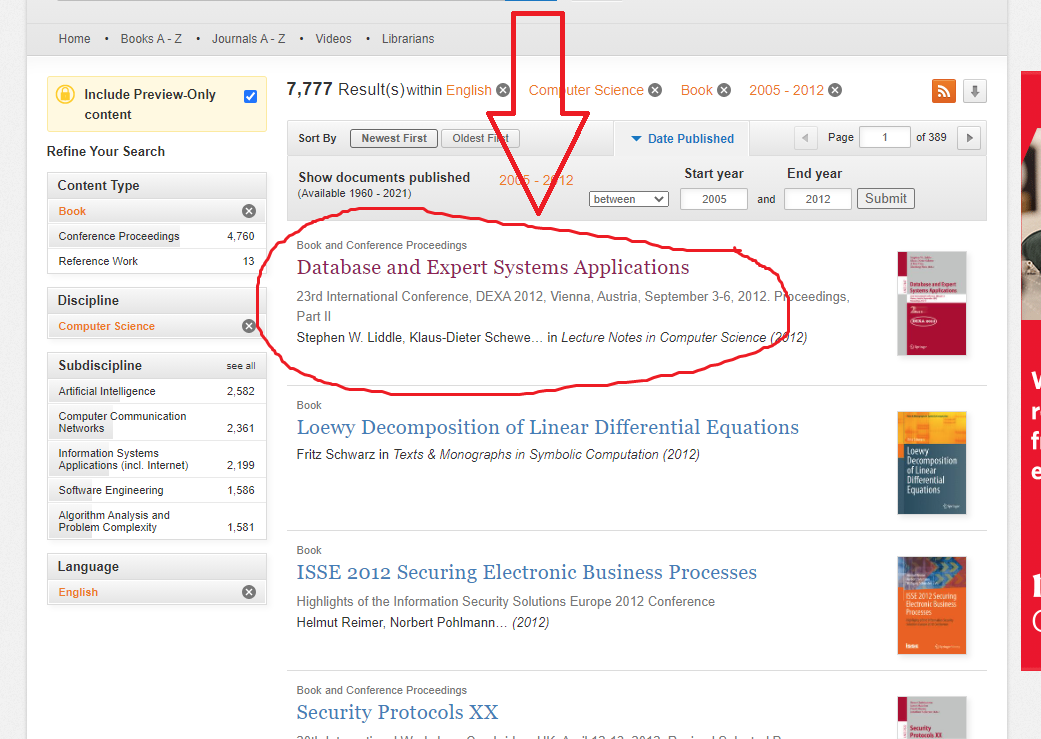 How to Access Information-6
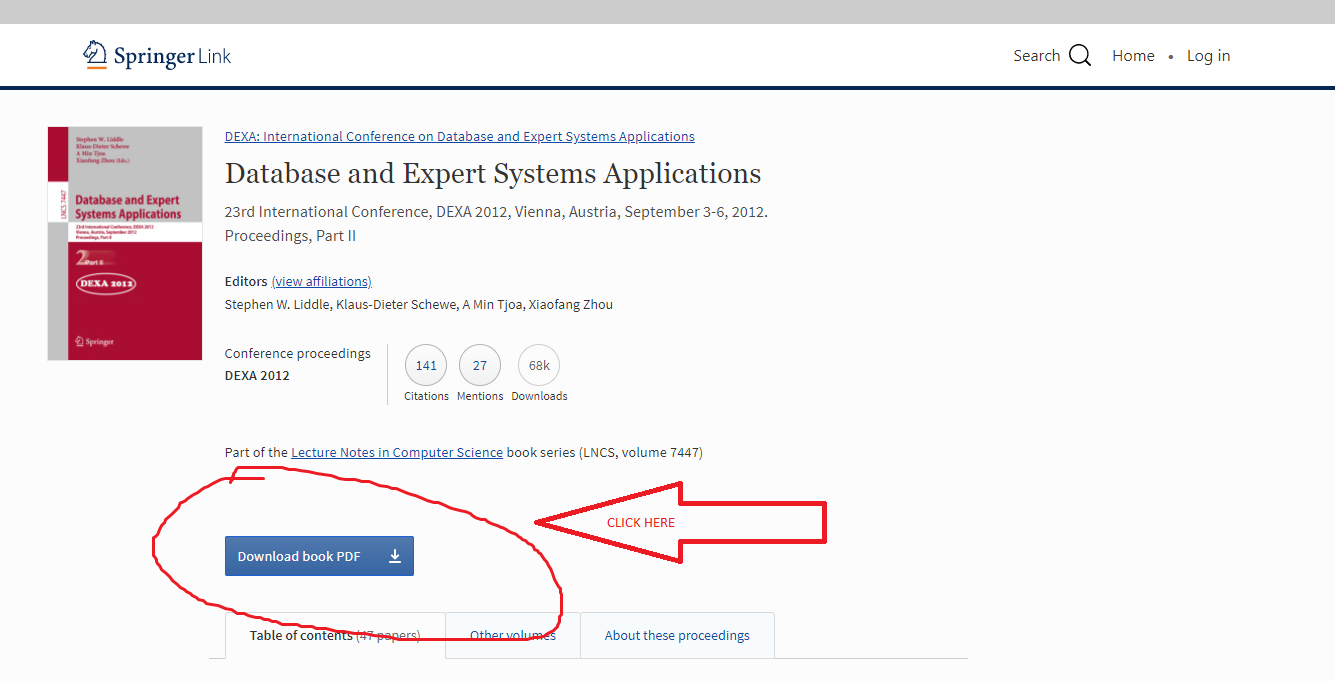 How to Access Information-7
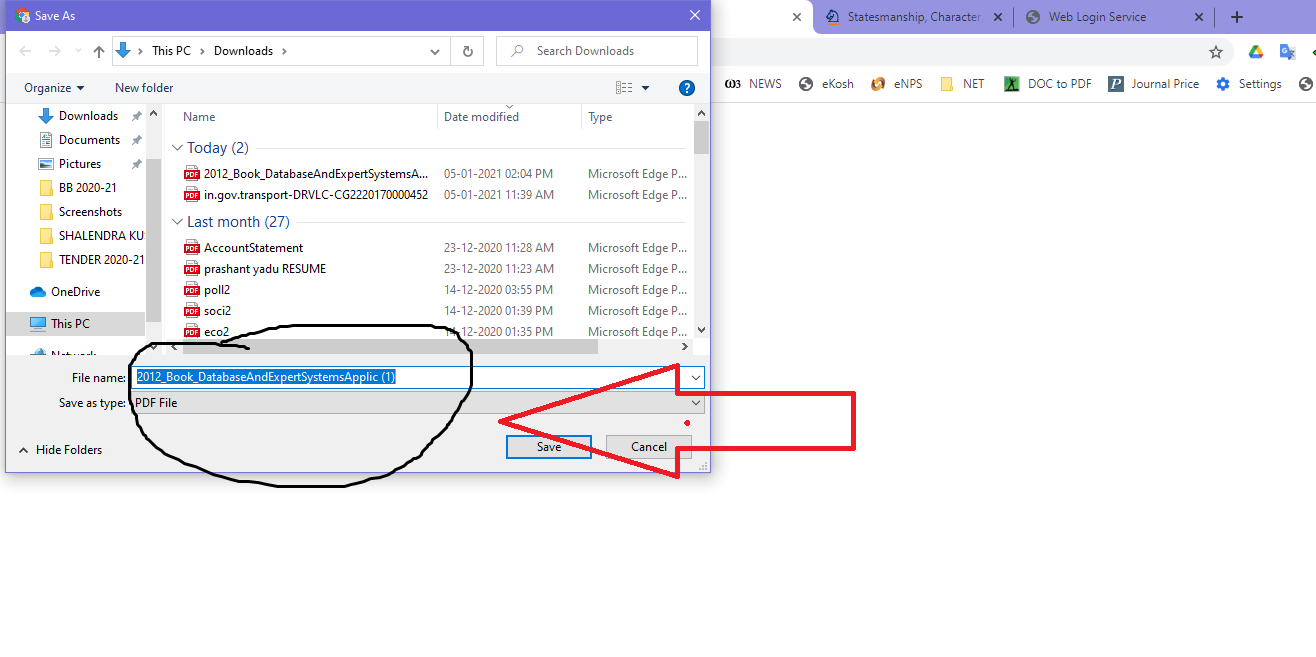 Finally 
Download completed 


Thanking you very Much

For any assistance  Contact to Library or write us to Shalendrakushwah@gmail.com